Internet of Things: Data Accumulation
Sritrusta Sukaridhoto
Pendahuluan
Data accumulation digunakan untuk penyimpanan data pada Big Data system memiliki beberapa type antara lain:
NoSQL
Column Data Model Apache Hbase, Apache Cassandra
Document Data Model  MongoDB
Stream Data Model Eventstore
Key-Value Data Model Redis Database
Graph Data Model Neo4j
NewSQL
influxDB

RDBMS
MySQL, PostgreSQL
Internet of Things
2
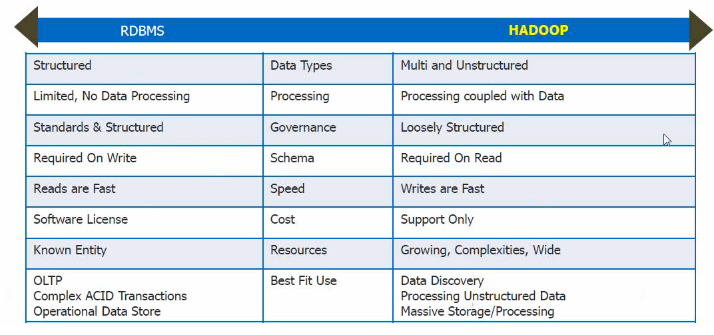 Internet of Things
3
Apache HBase
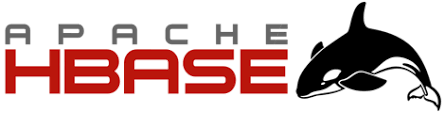 HBase adalah database terdistribusi yang berorientasi pada kolom. HBase adalah program yang berjalan diatas Hadoop Distributed File System yang mampu memproses data dalam skala besar secara interaktif. 
HBase memiliki struktur data yang cukup sederhana, yang hanya terdiri atas Key dan Value. Model ini dikenal dengan istilah Key Value Store (KVS). Key adalah kunci, sedangkan Value adalah data. Tiap kunci berpasangan dengan satu data. Key disusun berurutan, sedangkan data disimpan berdasarkan lokasi yang ditunjuk oleh Key-nya. Pasanangan Key dan Value ini dapat diibaratkan seperti halnya sebuah kamus. Key adalah kata yang ingin kita cari artinya, kata-kata dalam kamus disusun berurutan berdasarkan urutan alfabet. Sedangkan Value adalah arti dari kata itu sendiri, yang disimpan berdasarkan lokasi Key-nya.
Pada HBase, Key terdiri atas Row Key, Column Family, Column, dan Timestamp. Sedangkan Value adalah data yang disimpan dalam bentuk 'byte array' yang bisa berupa data teks, angka, website pages, maupun data binary. Row Key juga berupa 'byte array' dan bertindak sebagai 'Primary Key'. Dalam suatu Table HBase, Row Key disusun berurutan pada bagian baris tabel, sedangkan Column Family, Column dan Timestamp menempati bagian kolom dari tabel tersebut. Data yang disimpan disortir berdasarkan urutan Row Key
Internet of Things
4
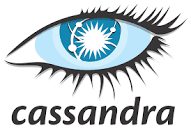 Apache Cassandra
salah satu produk open source untuk managemen database terdistibusi untuk mengelola data terstruktur yang dapat berkapasitas sangat besar yang tersebar di banyak tempat . 
Fitur
Elastic Scalability
Penyimpanan data yang fleksibel
Distribusi data yang mudah
Menulis cepat
Internet of Things
5
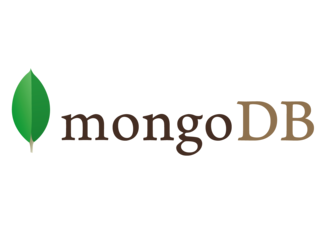 MongoDB
MongoDB adalah database NoSQL yang berbasis dokumen yang bersifat cross-platform, open-source, dan dapat digunakan secara gratis. MongoDB telah hadir sebagai salah satu database NoSQL yang sedang naik daun seiring dengan makin populernya penggunaan database NoSQL pada era Big Data sekarang ini.
Internet of Things
6
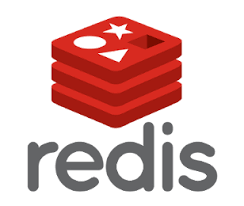 Redis
Redis adalah open source, struktur data yang ditempatkan di memori, digunakan sebagai database, cache dan message broker. Redis mendukung struktur data seperti string, sets, hash, lists dan sorted sets. Sama seperti cache, setiap key diisi oleh value. Tapi kelebihannya, Redis bisa digunakan untuk melakukan operasi dari value tersebut.
Internet of Things
7
influxdb
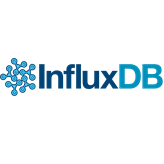 InfluxDB adalah basis data time series open-source yang dikembangkan oleh InfluxData. InfluxDB menerima data via HTTP, TCP, dan UDP[5]. InfluxDB ditulis pada bahasa Go dan dioptimalkan untuk penyimpanan dan pengumpulan data time series yang cepat dan memiliki ketersediaan tinggi seperti pemantauan operasi, metrik aplikasi, data sensor Internet of Things, dan analisis real-time. InfluxDB juga memiliki dukungan untuk pengolahan data dari Graphite atau Collectd.
Internet of Things
8